.
TOURS : service de soins de suite pédiatriques
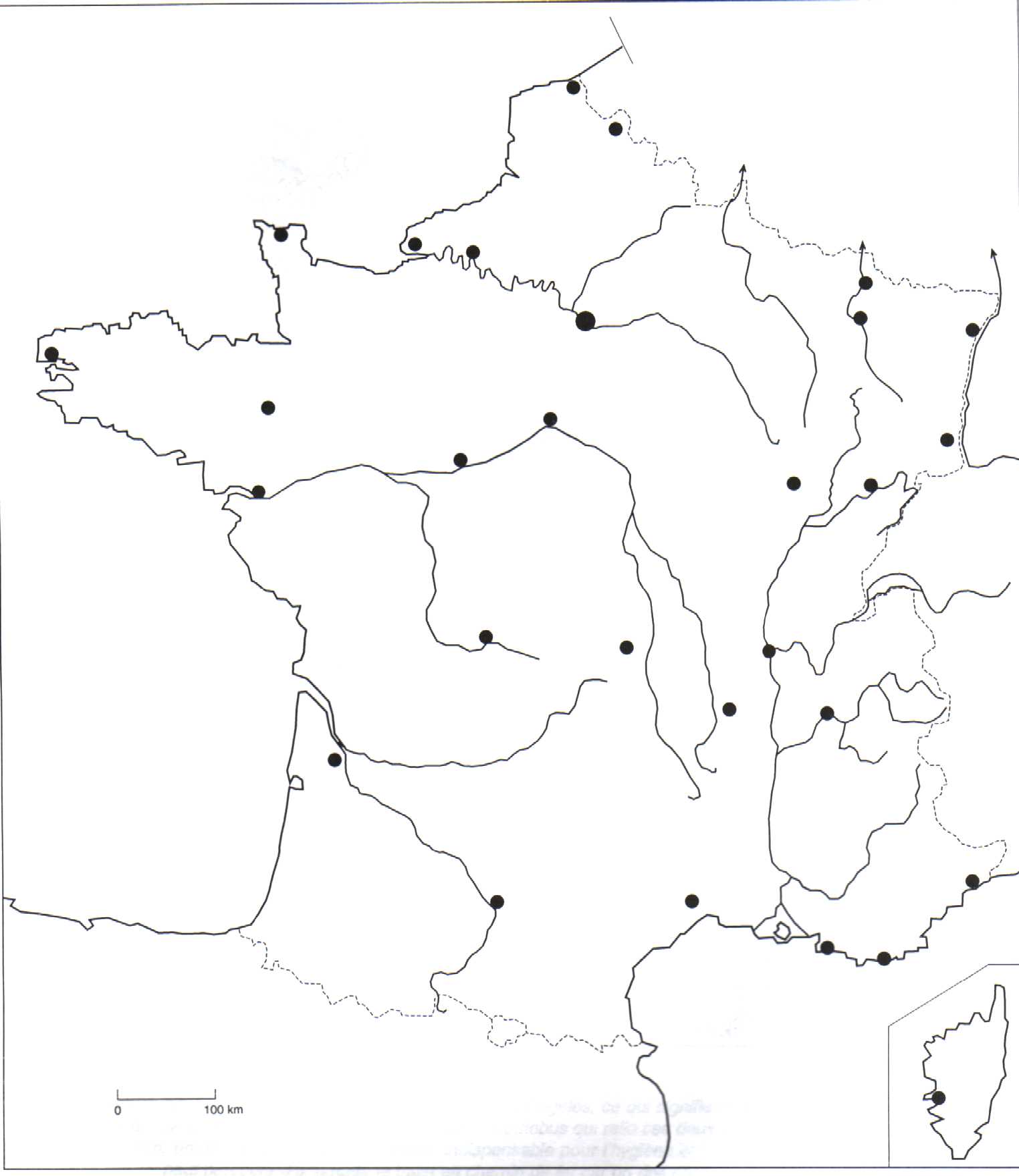 NANTES : ESEAN
ANGERS : Les Capucins
.
LIMOGES
CLERMONT FERRAND : CMI Romagnat
ILE D’OLERON : Centre Hélio-Marin
BORDEAUX
.
MONTFORT EN CHALOSSE : Korian Montpribat
TOULOUSE : Centre Paul Dottin – Ramonville
+ Bousquairol 0-6A
.
PAU : Le Nid Béarnais